2023 МІЖНАРОДНИЙ ДЕНЬ МОЛИТВИ
ГК ВІДДІЛ ЖІНОЧОГО СЛУЖІННЯ
СЕМІНАР
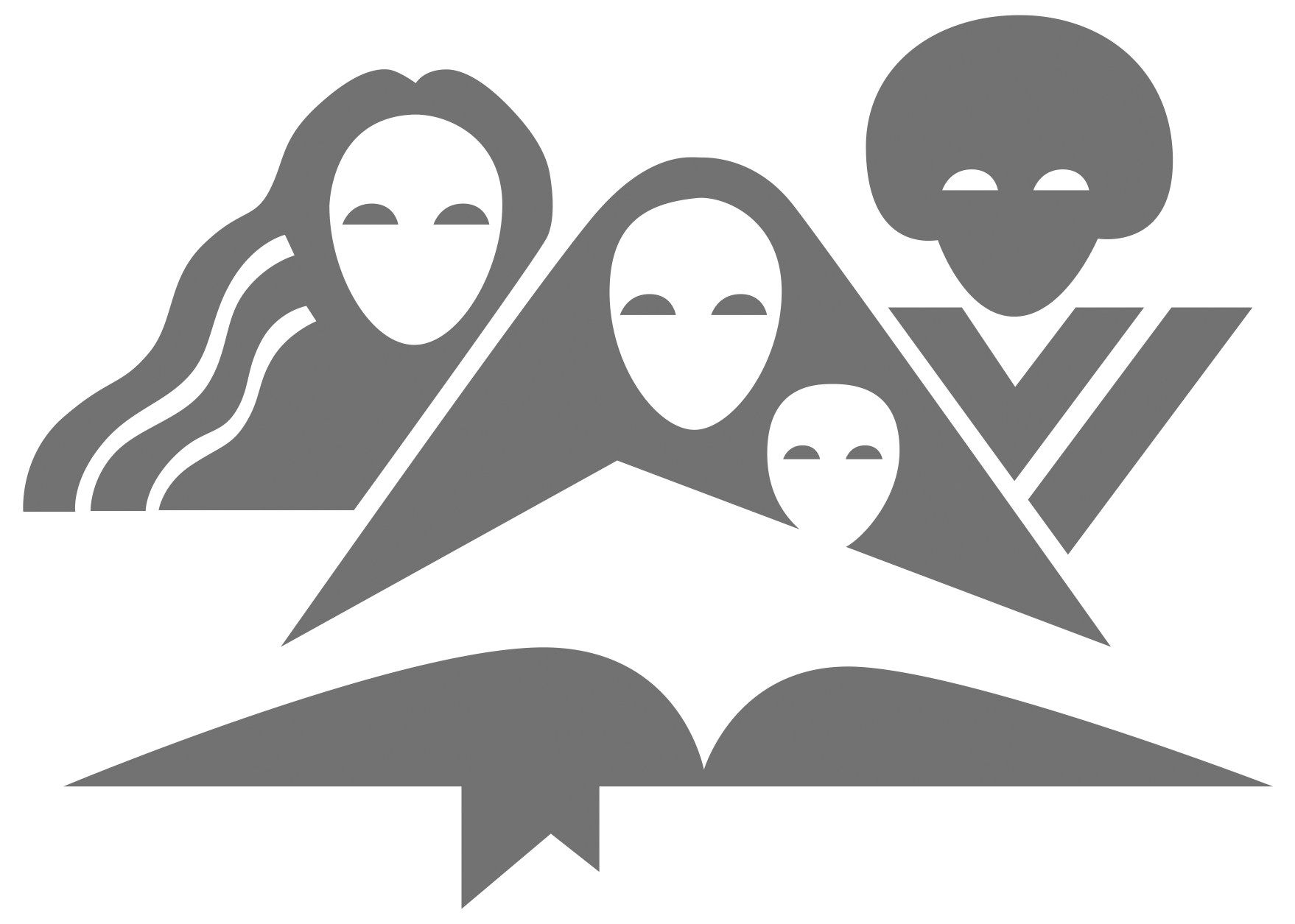 Перетворювальна
МОЛИТВА
Трансформація
Зміна мислення
«І не пристосовуйтеся до цього віку, але змінюйтеся оновленням вашого розуму, щоб ви пізнавали, що є Божа воля: добре, приємне і досконале».                                   
(Римл. 12:2)
Трансформація
Зміна серця та духа
«І дам вам нове серце, і нового духа дам у ваше нутро, і викину камінне серце з вашого тіла, і дам вам серце із плоті». 
                                                                                                (Єзек. 36:26)
Процес трансформації
Божою силою завдяки 
нашій вірі
«Я розп'ятий разом з Христом. І живу вже не я, а Христос живе в мені. А що тепер живу в тілі, то живу вірою в Божого Сина, Який полюбив мене й віддав Себе за мене». 
                                                                                                            (Гал. 2:19, 20)
Молитва
Молитва впливає на
наше мислення
наші почуття
наші стосунки
наше життя
Молитва змінює наш характер
Молитва і трансформація
Засіб досягнення успіху в боротьбі з гріхом
Секрет духовної сили
Необхідність
Зміна характеру
Характеристика перетворювальної молитви
Зосереджена на Богові
Зосереджена на Святому Письмі
Зосереджена на довколишніх
Зосереджена на місії
Практичні ідеї
Моліться, аби бути перетвореними і за перетворення тих, хто вас оточує.
Вивчайте Біблію з молитвою. 
Прославляйте Бога й будьте вдячні.
Покайтеся та зізнайтеся у гріхах.
Просіть про перетворення згідно з Божим Словом.
Практичні ідеї
Живіть своїми молитвами. Вірте.
Живіть Божим Словом.
Моліться за інших.
Моліться, поклоняйтеся й навчайтеся разом з іншими.
Вивчайте інші ресурси, щоб дізнатися більше.
Вплив молитви
Фізичний. «Ніщо так не сприяє зміцненню здоров’я тіла й душі, як дух вдячності й хвали» (Молитва. С. 82).

Емоційний. «Щоб зміцнити взаємини [з Богом] і задовольнити наші емоційні й духовні потреби, ми повинні пізнати силу молитви» (Молитва. С. 3).
Вплив молитви
Розумовий. «Молитва допомагає відрізнити істину від омани» (Молитва. С. 90). 
Соціальний. «Молитва об’єднує нас одне з одним і з Богом» (Молитва. С. 91). 
Духовний. «Молитва - це життя душі. Молитва віри є тією зброєю, якою ми можемо успішно протистояти кожному нападу ворога» (Молитва С. 91).
Запитайте себе
Що заважає або відволікає мене від молитви? 
Як я можу виявляти старанність у своєму молитовному житті?
Які практичні молитовні ідеї я можу втілити у своєму молитовному житті? 
Яке моє найглибше бажання? 
Про що я хочу просити Бога сьогодні?
Обітниця
«Сила виходить від Бога до людини у відповідь на молитву віри... Справжня віра і справжня молитва – які вони сильні! Вони подібні до двох рук, якими людина тримається за силу Безмежної Любові» (Молитва. С. 85).
2023 МІЖНАРОДНИЙ ДЕНЬ МОЛИТВИ
ГК ВІДДІЛ ЖІНОЧОГО СЛУЖІННЯ
СЕМІНАР
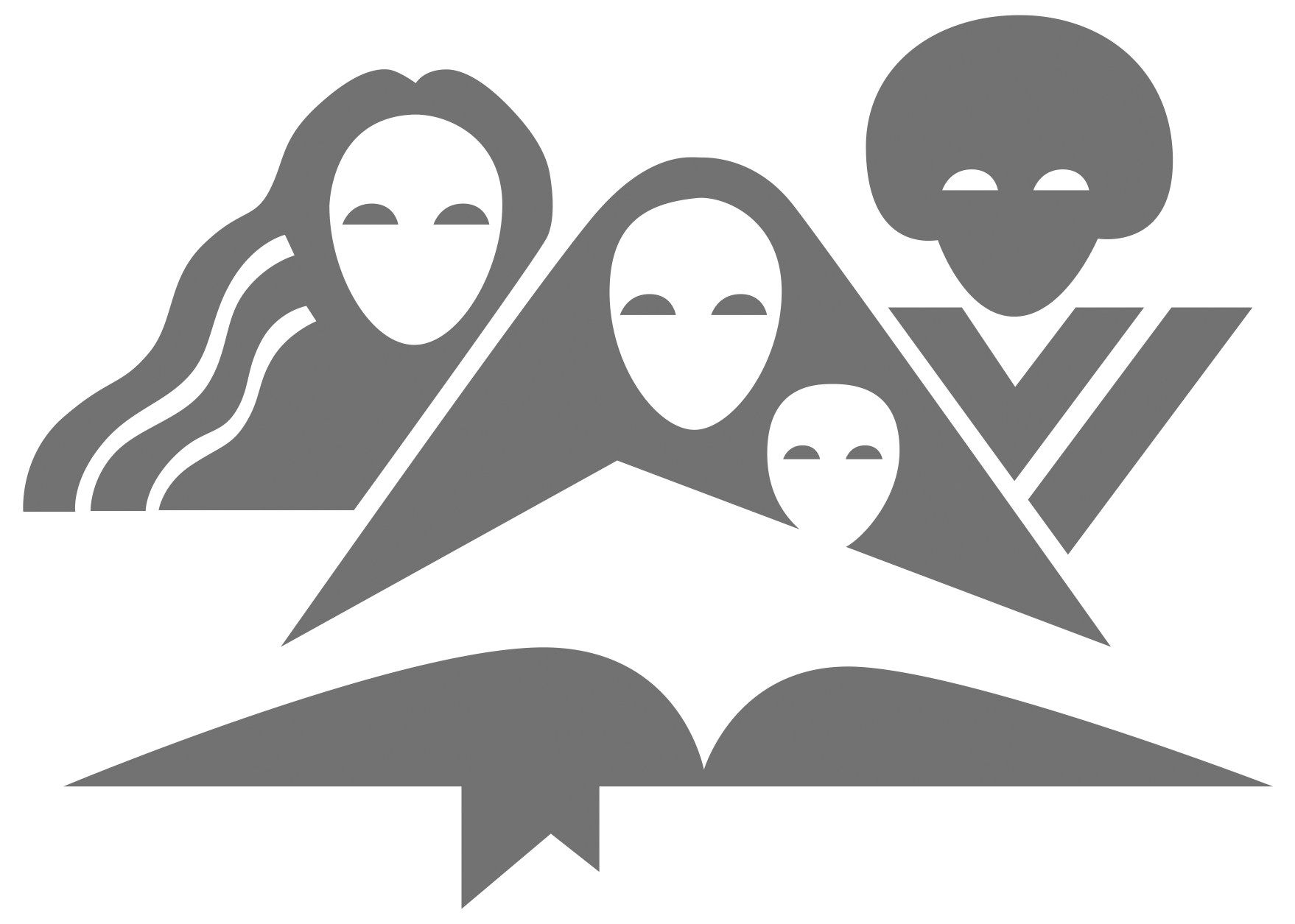